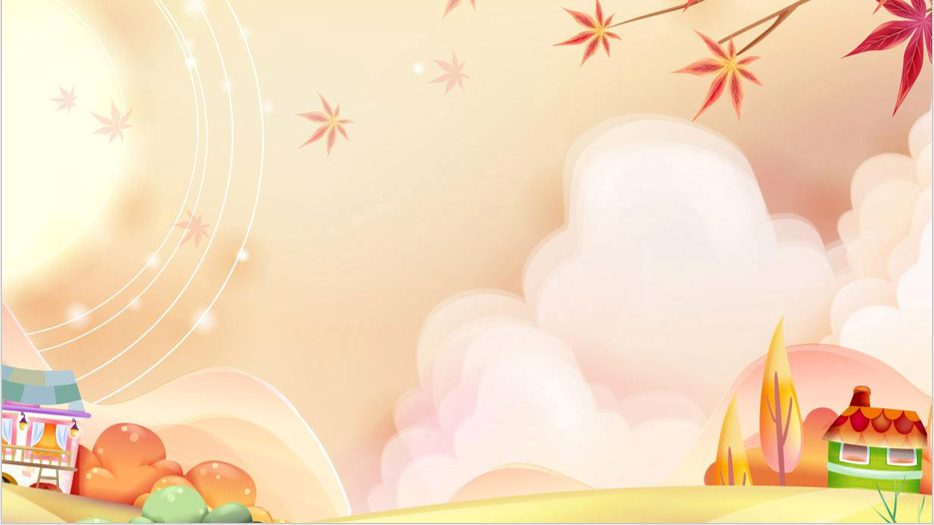 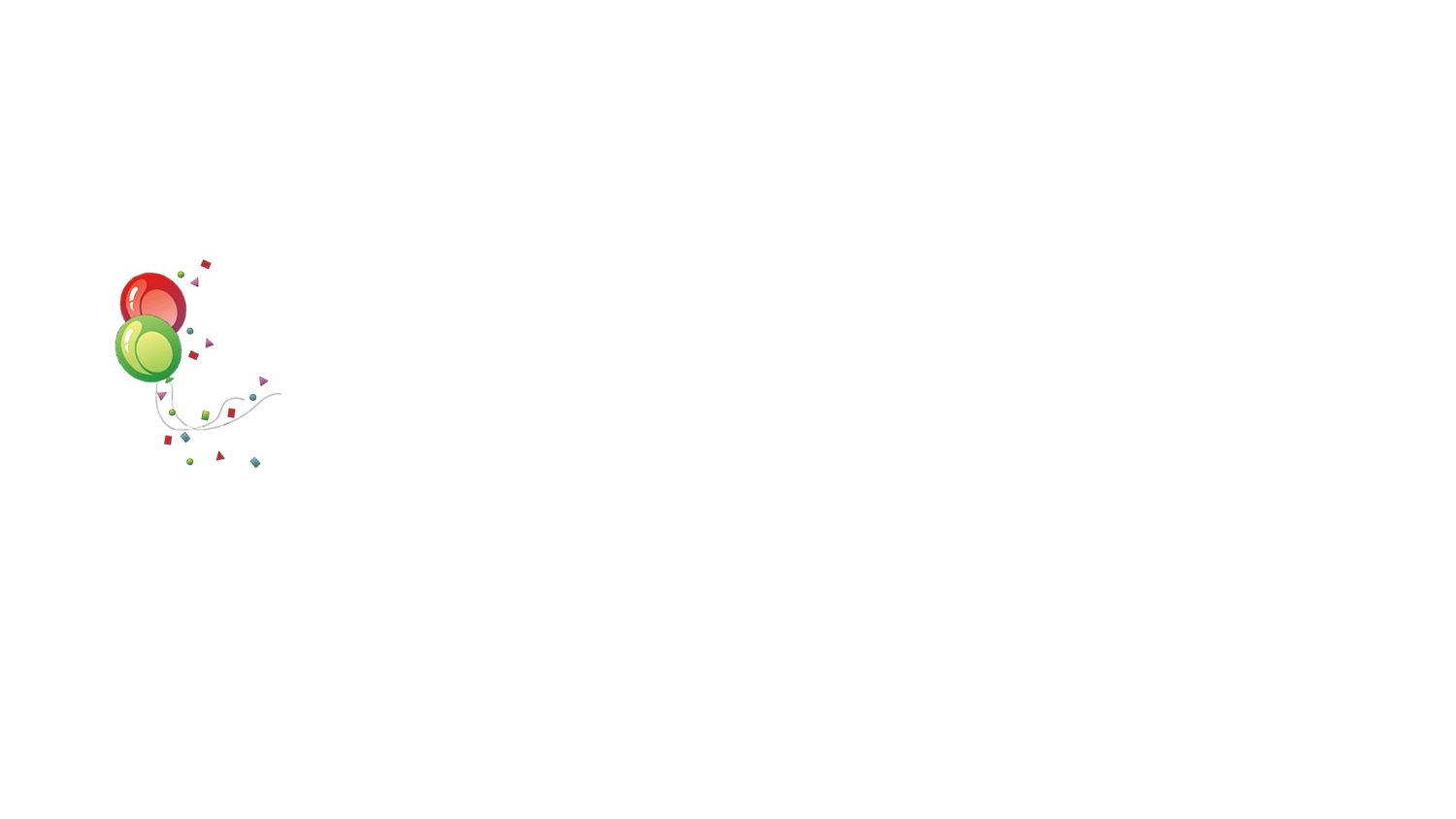 Bài 17: Con vật quanh em (T3)
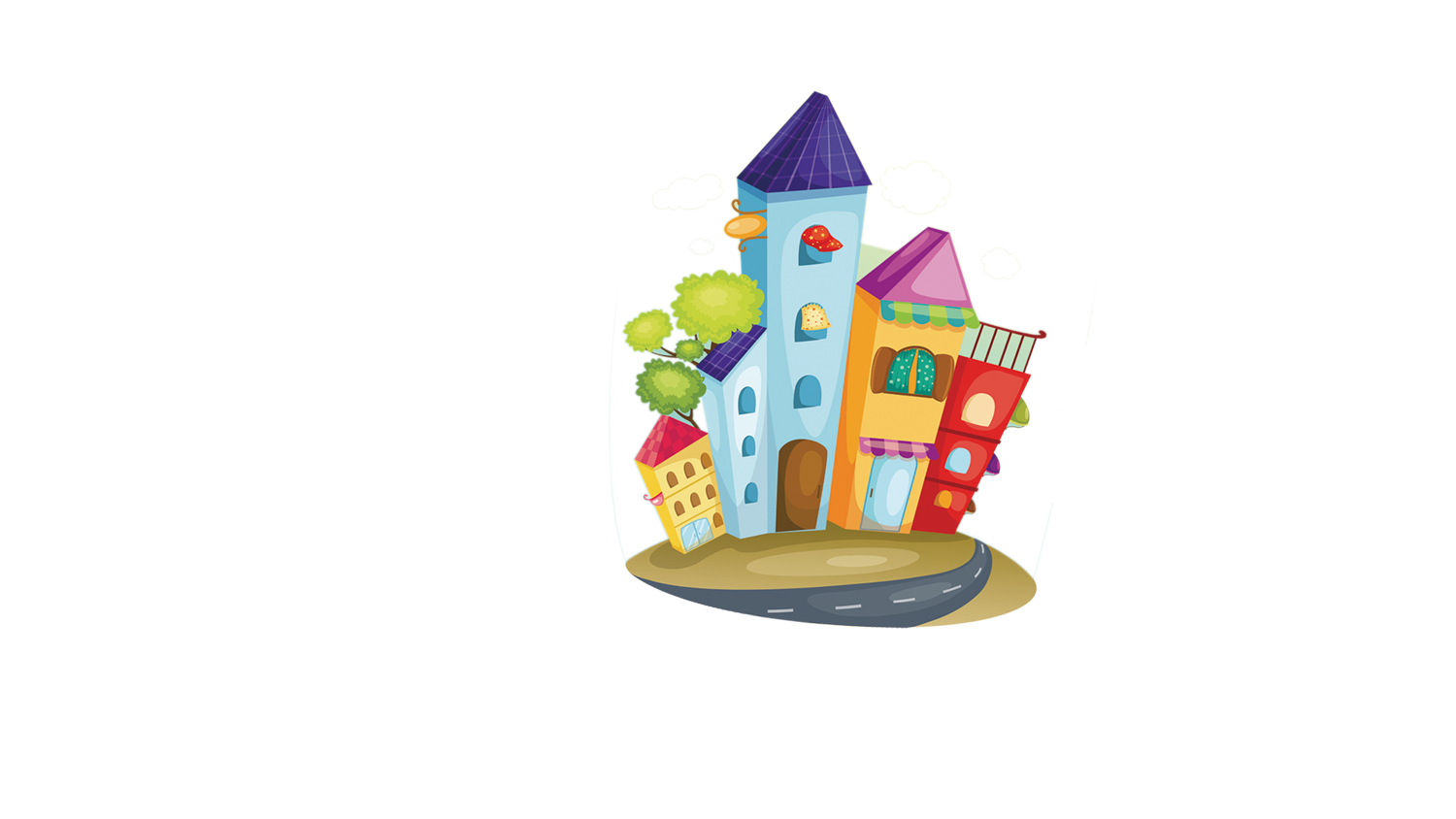 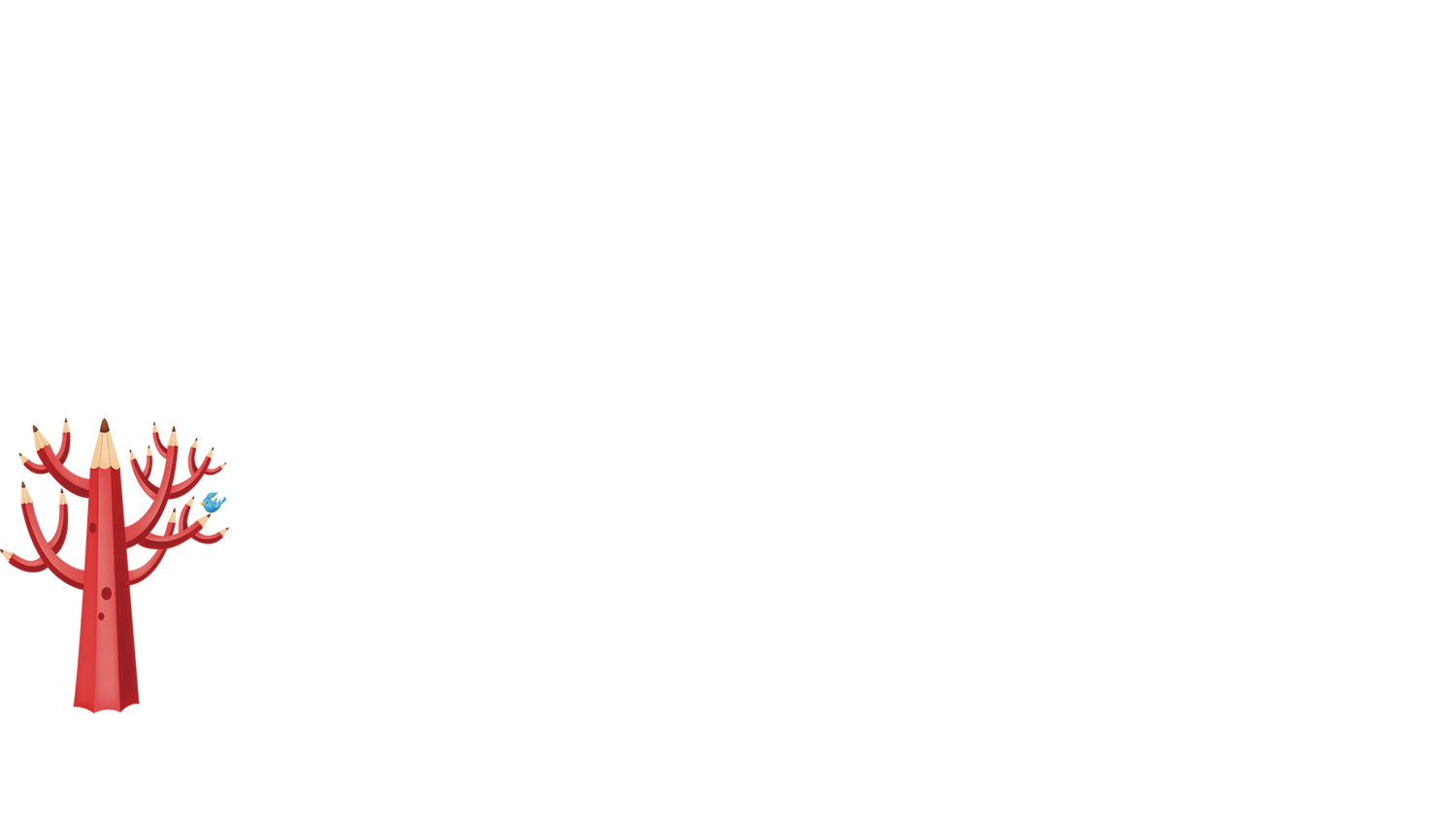 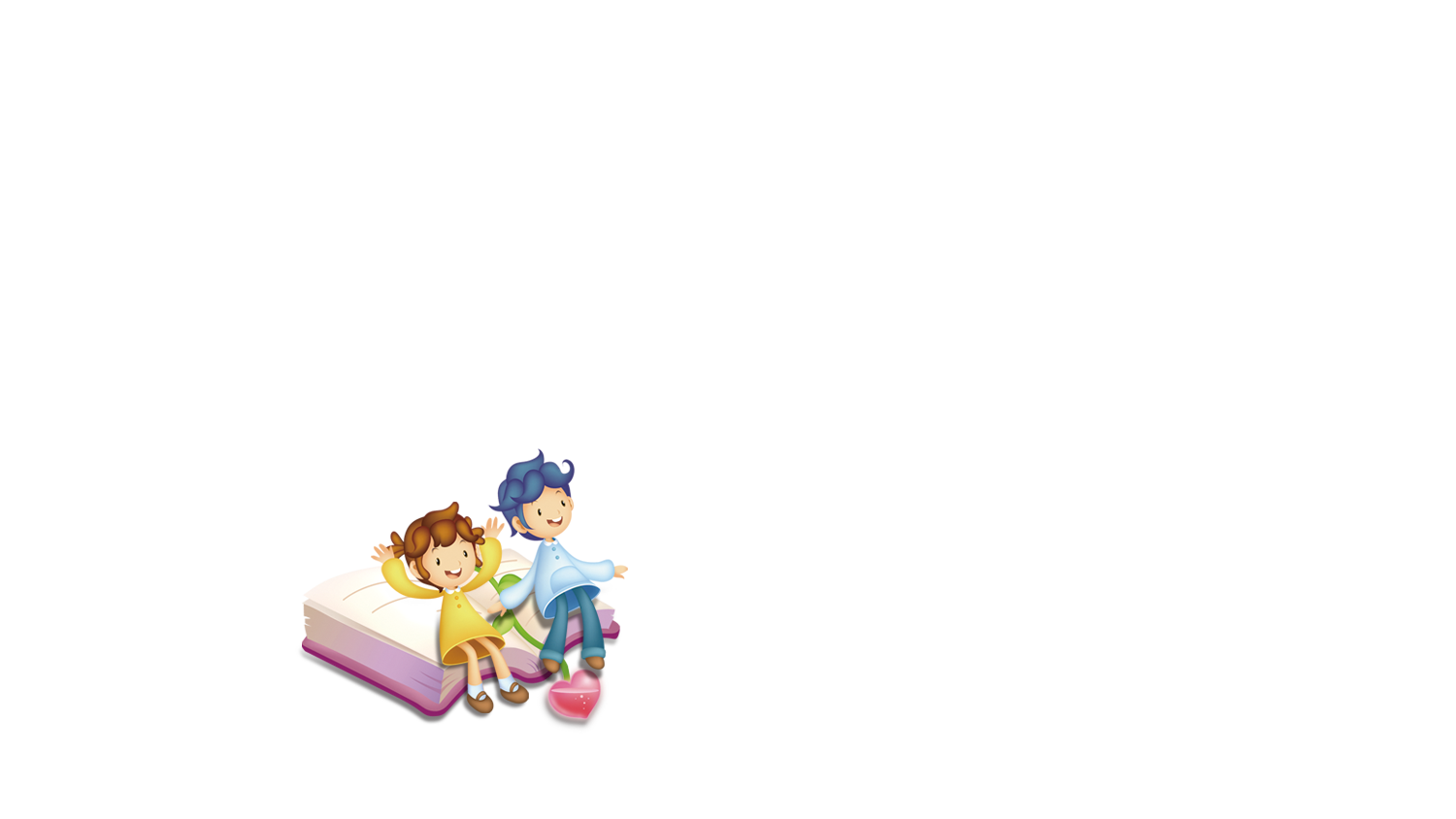 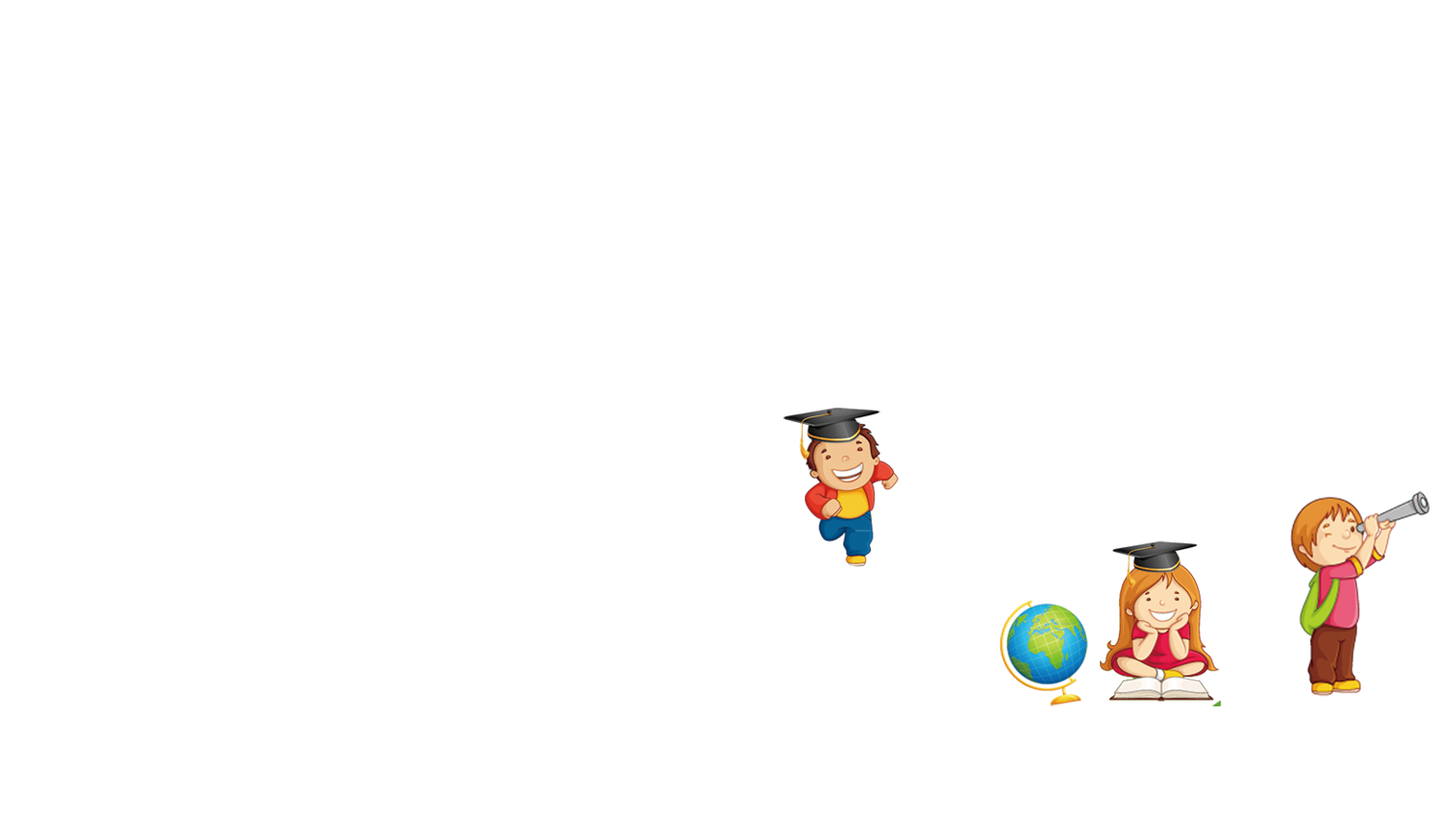 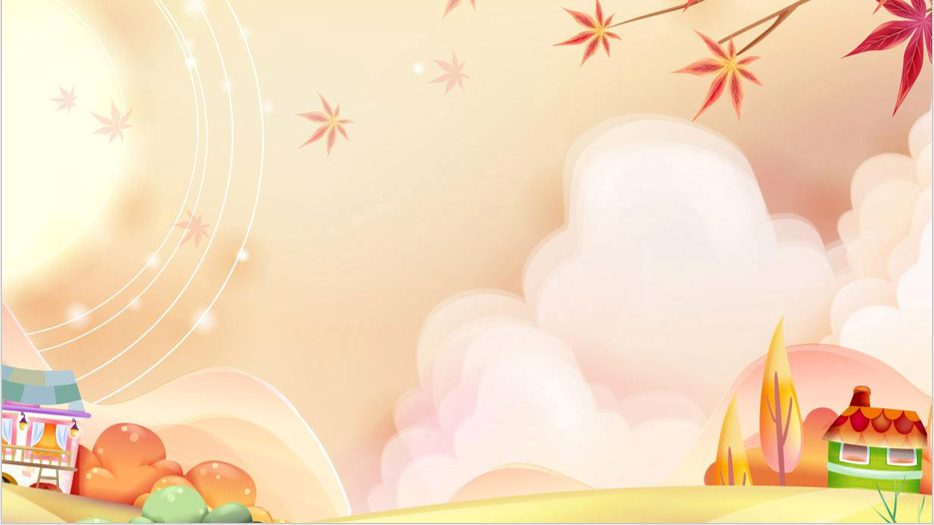 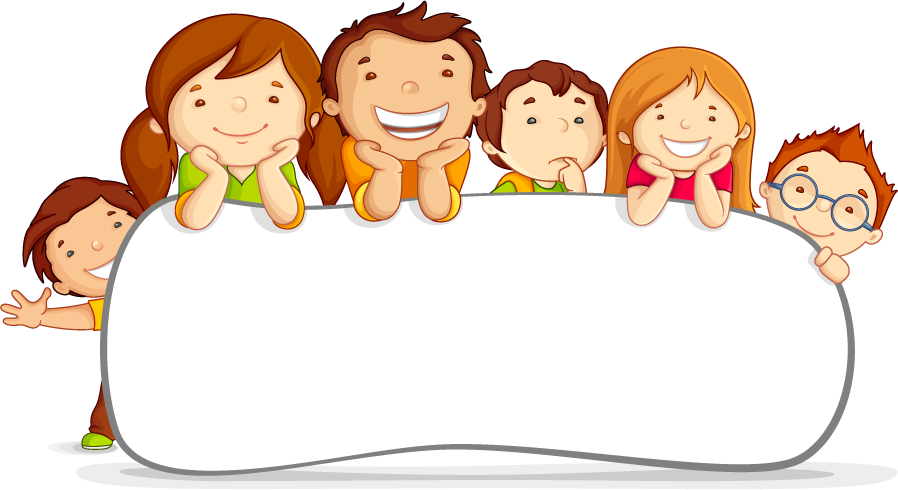 Hoạt động 3: 
Nói về lợi ích của các con vật
Trong tranh có những con vật nào? 
Hãy nói lợi ích của các con vật.
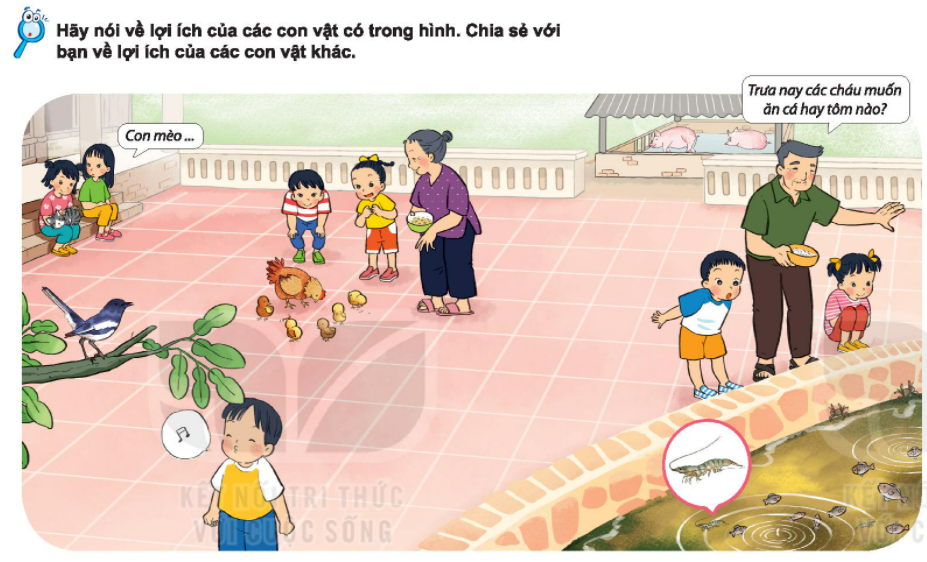 Lợi ích của các con vật
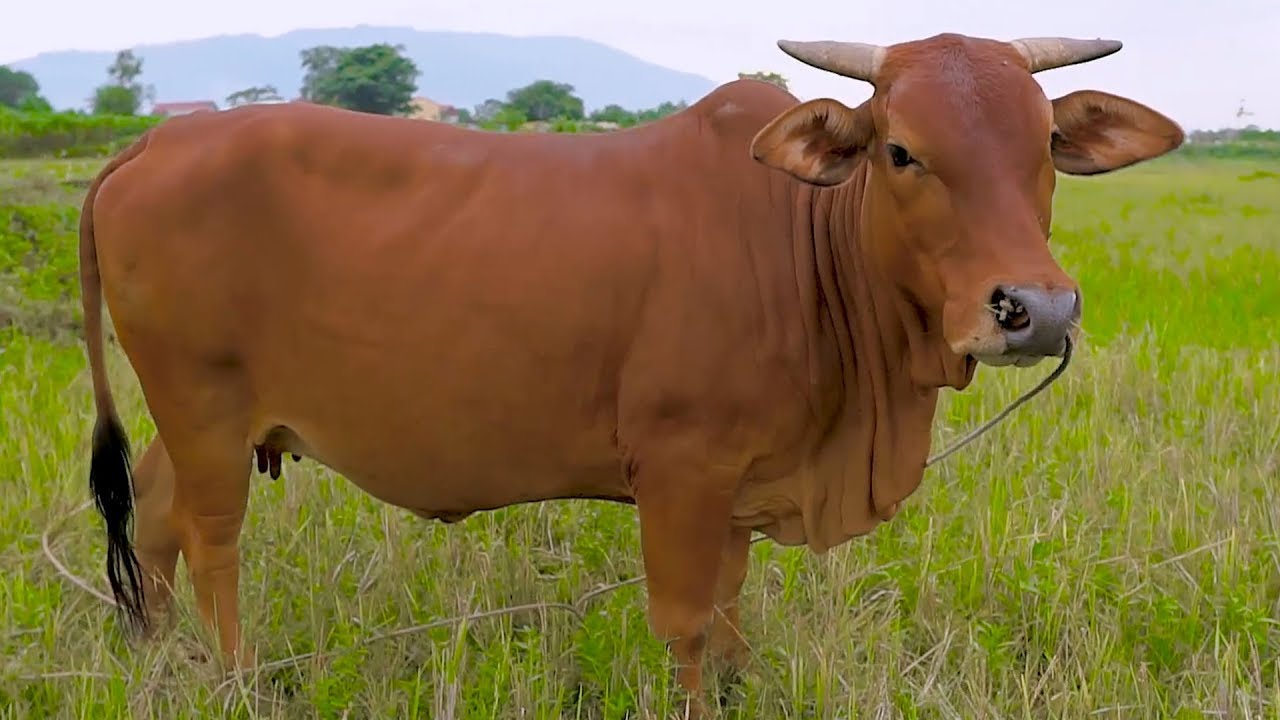 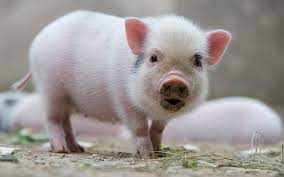 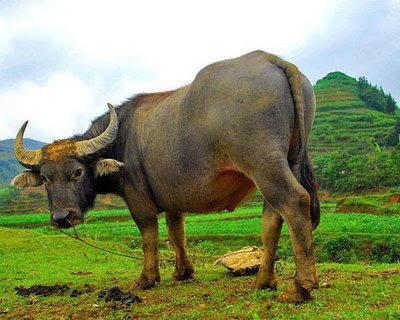 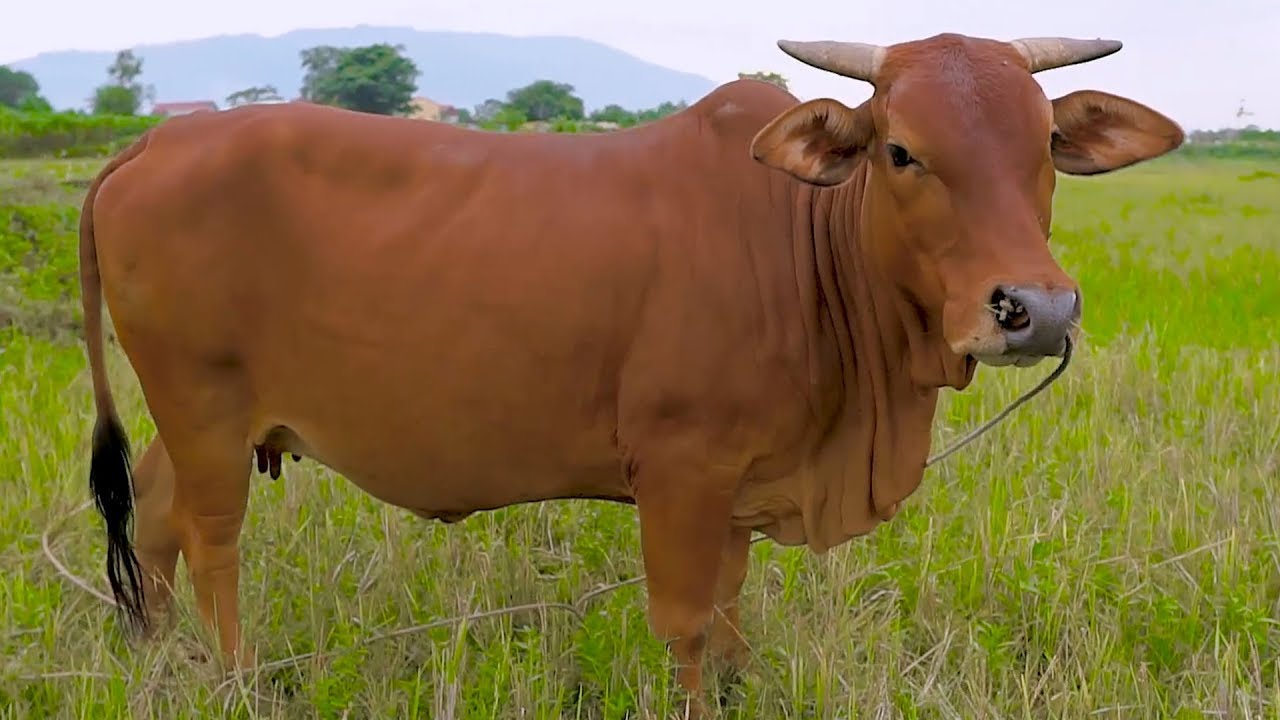 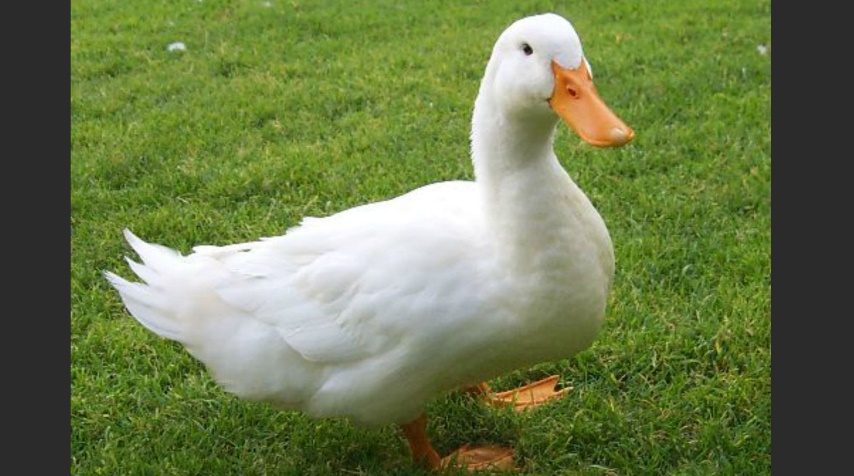 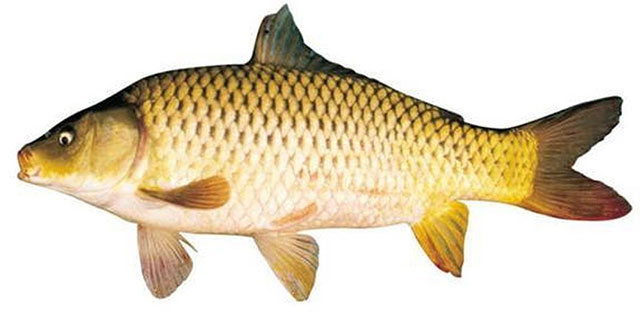 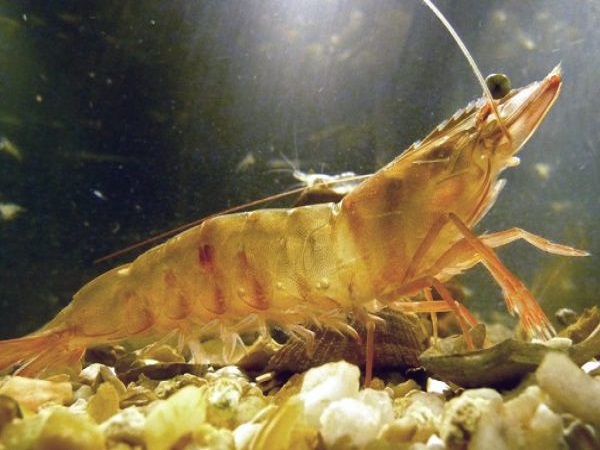 Lợi ích của các con vật
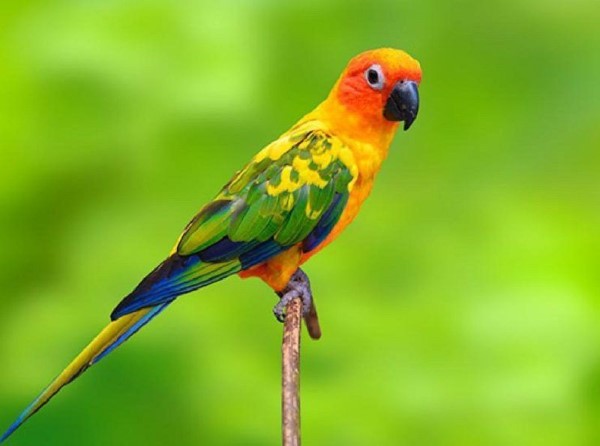 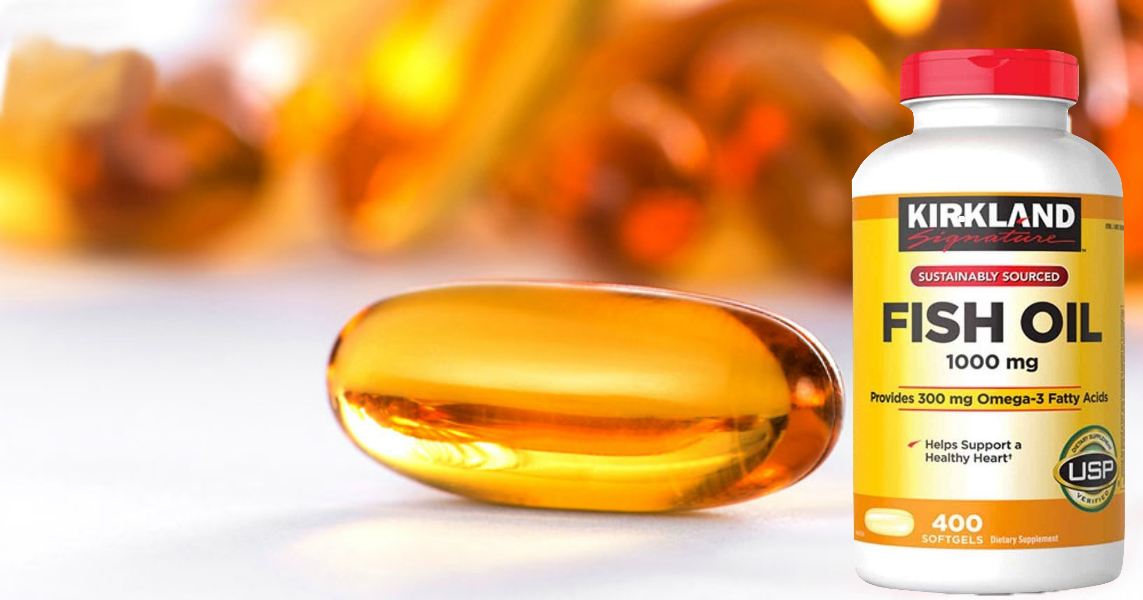 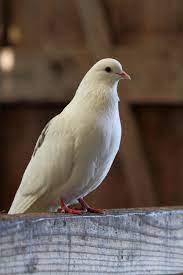 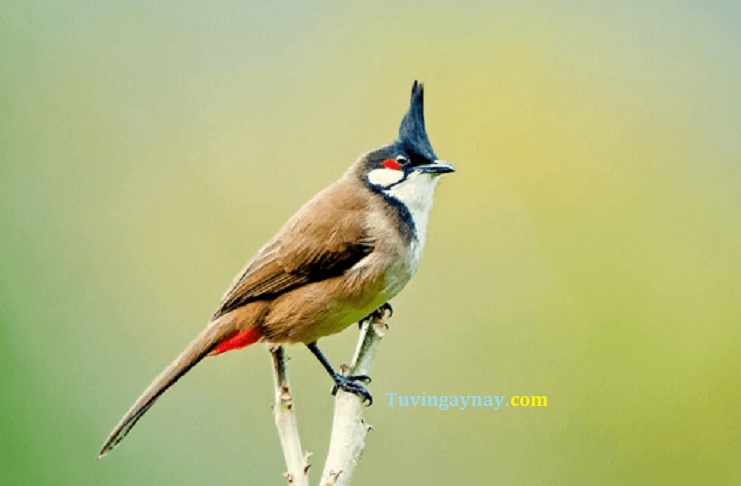 Lợi ích của các con vật
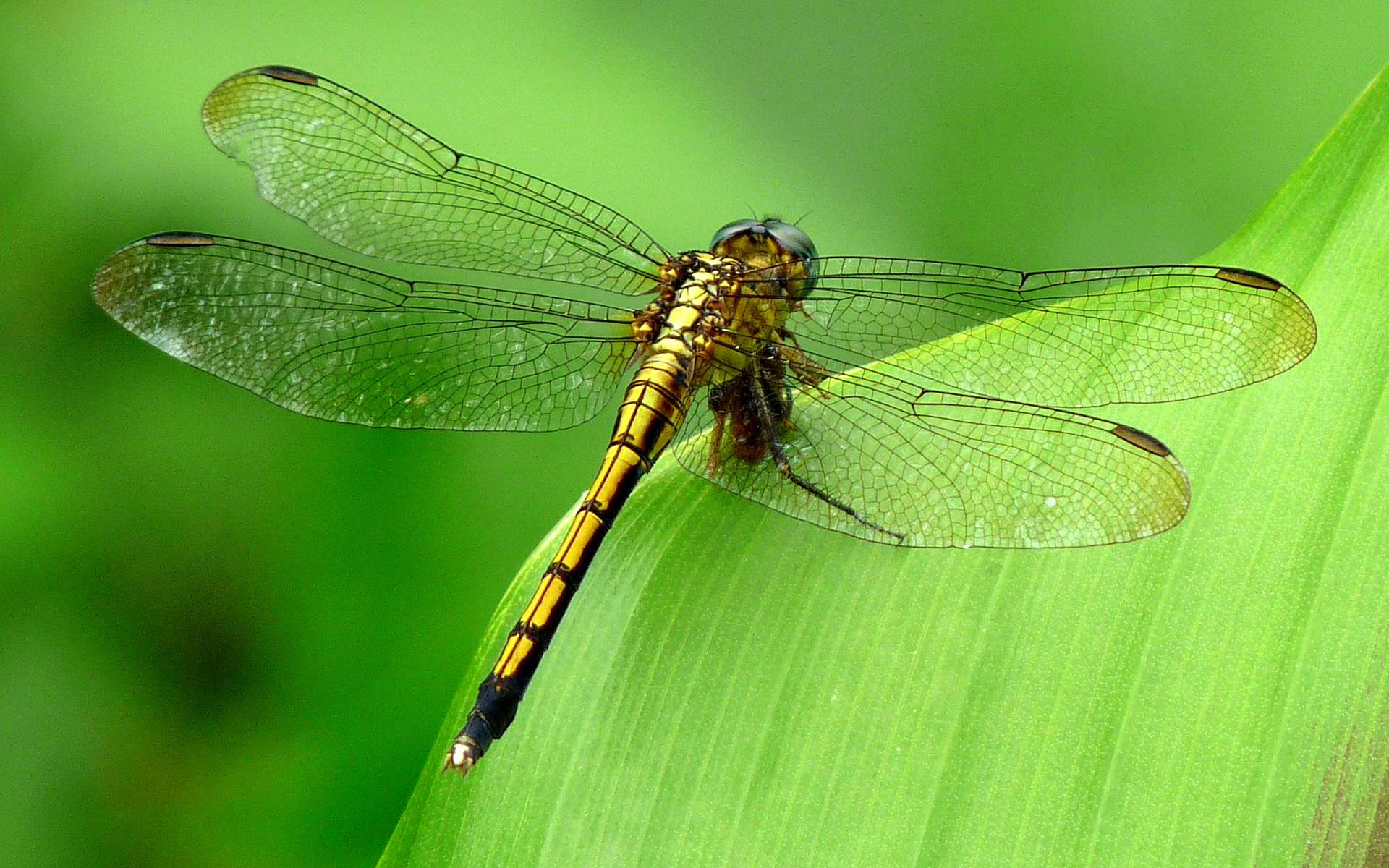 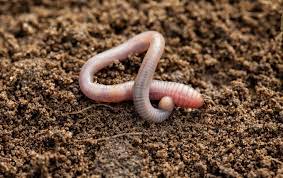 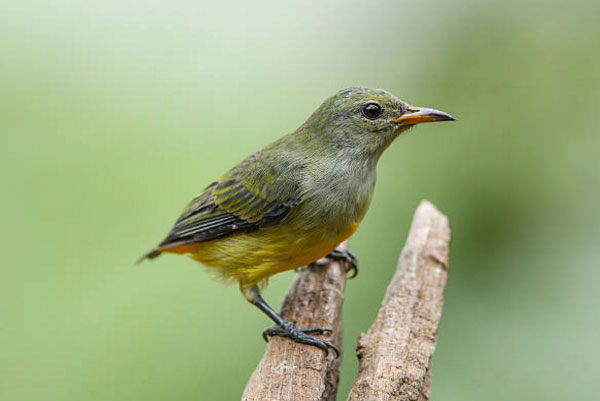 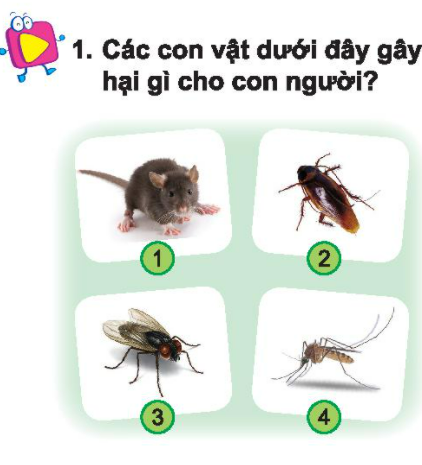 Tác hại của một số loài động vật đối với con người
Ăn lương thực, phá hoại hàng hóa và hoa màu
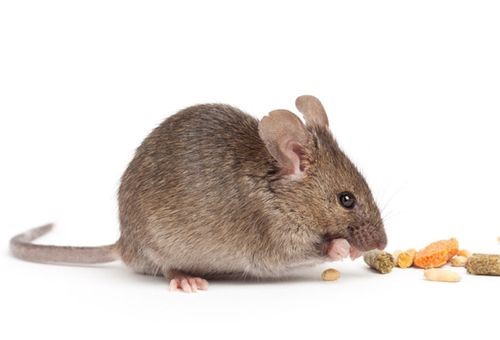 Lan truyền bệnh tật: dịch hạch, bệnh vàng da xuất huyết, sốt chuột cắn
Tác hại của một số loài động vật đối với con người
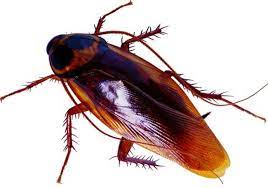 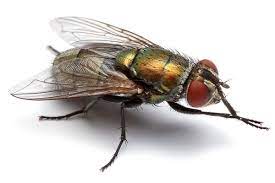 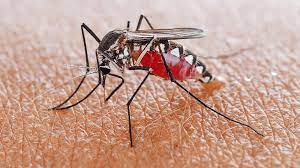 Truyền bệnh đường ruột như lỵ trực trùng, thương hàn, tả, giun đũa, nhiễm khuẩn mắt
Truyền bệnh đường ruột như ỉa chảy, kiết lỵ, thương hàn, tả…
Truyền bệnh nguy hiểm cho con người như sốt xuất huyết, sốt rét, sốt vàng, giun chỉ, bạch huyết, viêm não Nhật Bản
Tác hại của một số loài động vật đối với con người
Gây ngứa, có độc
Gây cản trở 
giao thông đường thủy
Ăn thịt động vật nhà
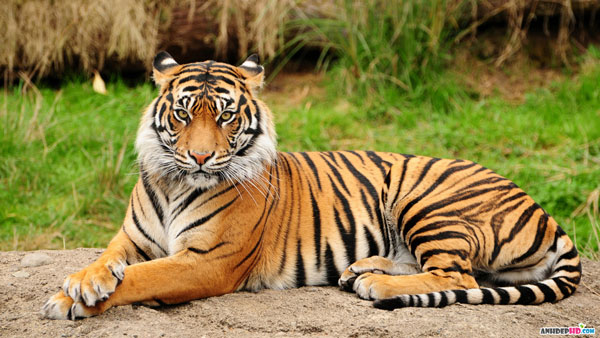 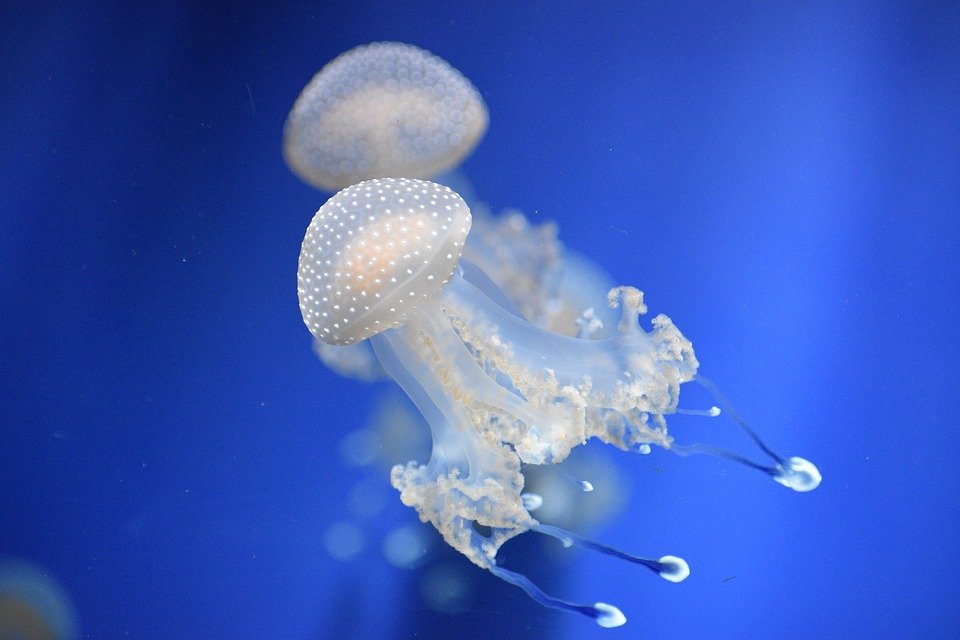 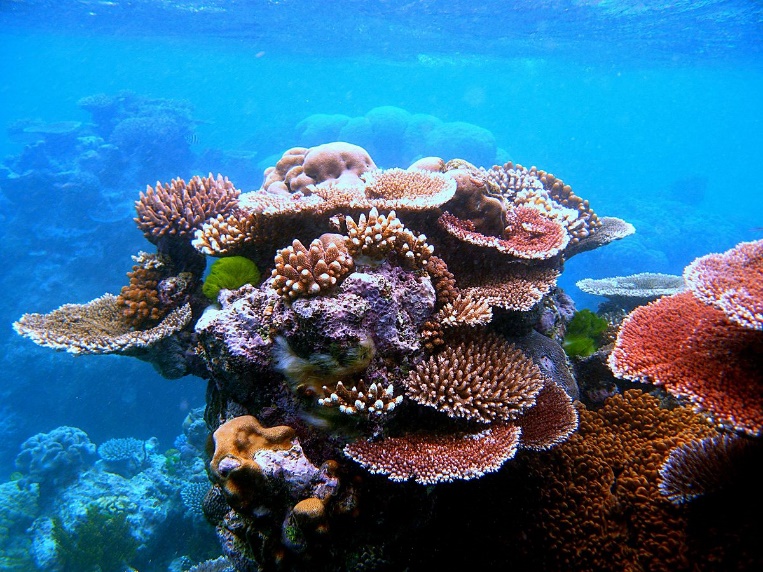 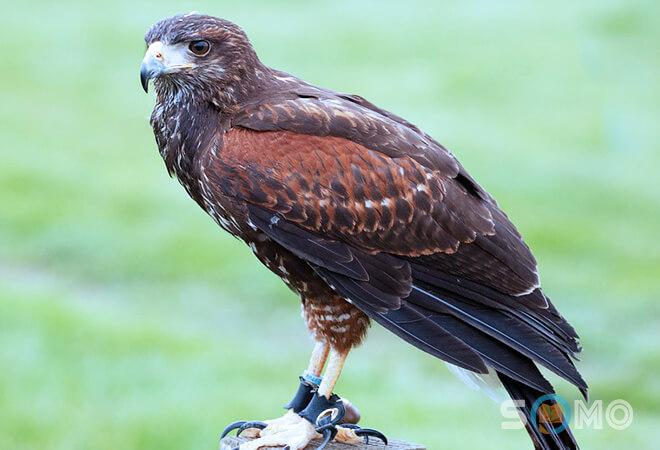 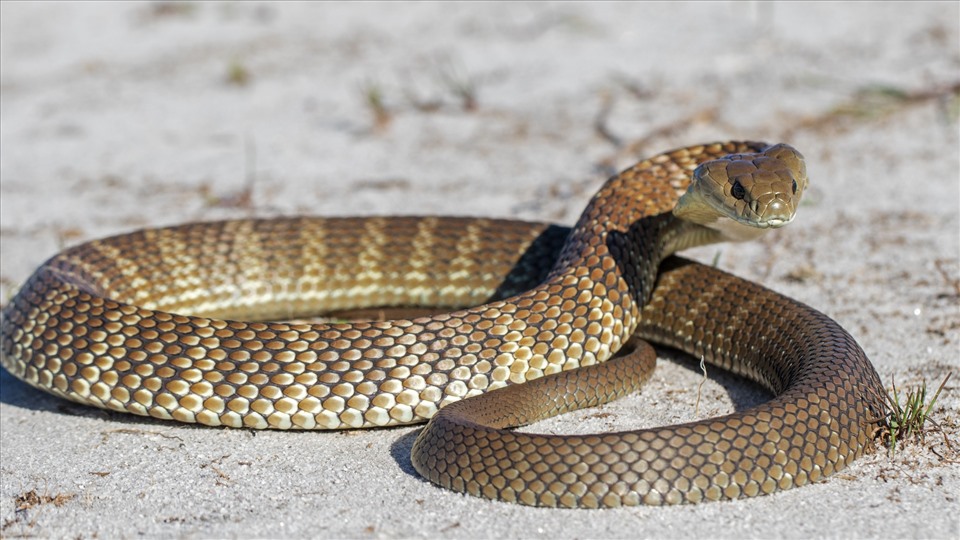 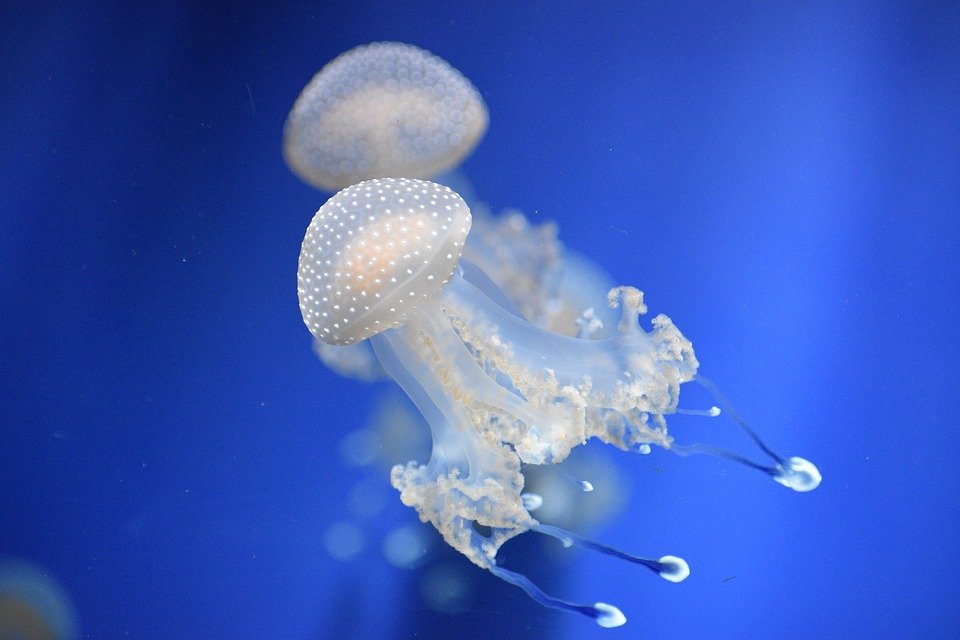 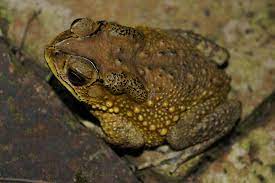 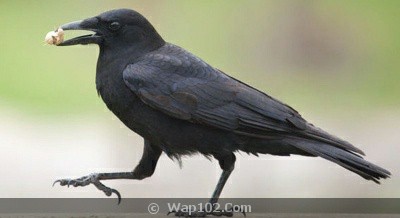 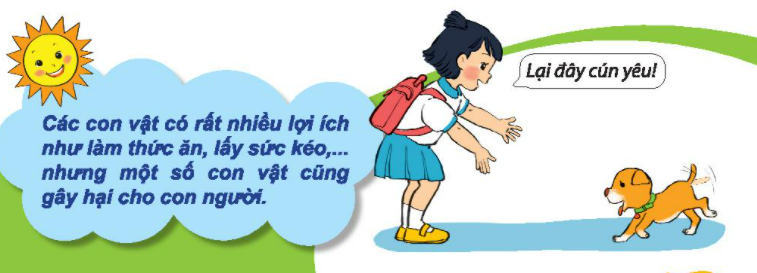